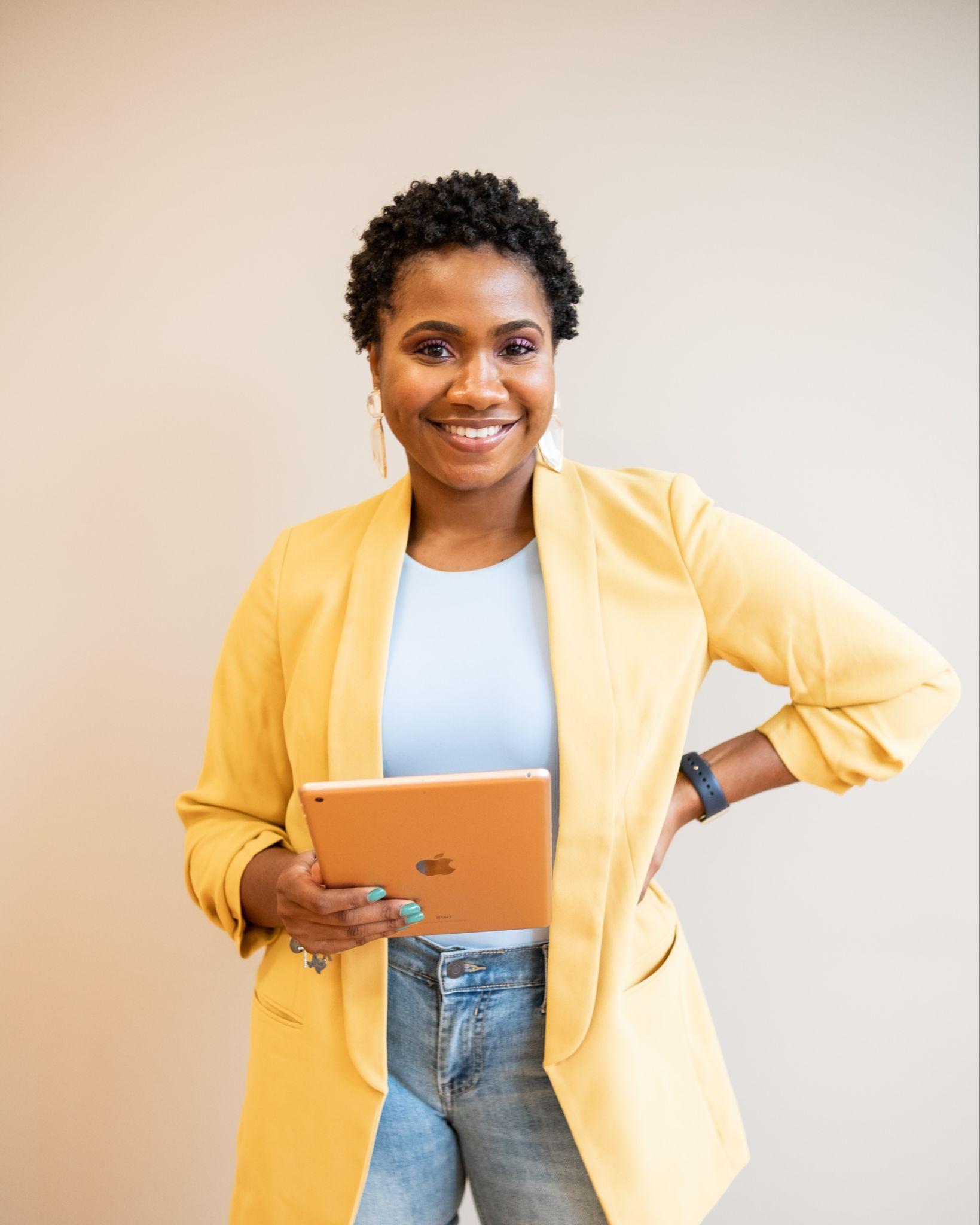 Biography: 




Personality:



Hobbies



Favorite brands:
Motivations (to acquire your service/product): 




Frictions (to acquire your service/product): 




Gets information from (include media, social networks, etc)
[Picture/Avatar]
Name: Olivia 
Gender: Female
Age: 35
Job: Head of Marketing
Industry: SaaS
Level of studies: MBA
City: New York
Biography: 




Personality:



Hobbies



Favorite brands:
Motivations (to acquire your service/product): 




Frictions (to acquire your service/product): 




Gets information from (include media, social networks, etc)
[Picture/Avatar]
Name:
Gender: 
Age: 
Job: 
Industry:
Level of studies: 
City: